SE1011Week 9, Class 1
Today
Designing Code
SE-1011 Slide design: Dr. Mark L. Hornick Instructor: Dr. Yoder
1
Old Muddiest Points
2
Discussed at start.  Discussed during this class. [Instructor answer to the question]
Design exercise:
Consider the following problem: Write a program to help you find matching clothes for the day. The program should automatically suggest pairs of clothes. It should allow you to specify a pair of clothes.  It should determine if a given pair of clothes matches.
Top-down: Start with a method that does EVERYTHING and divide it into sub-tasks
Bottom-up: Start with a method that does the simplest thing you can imagine and work up
3
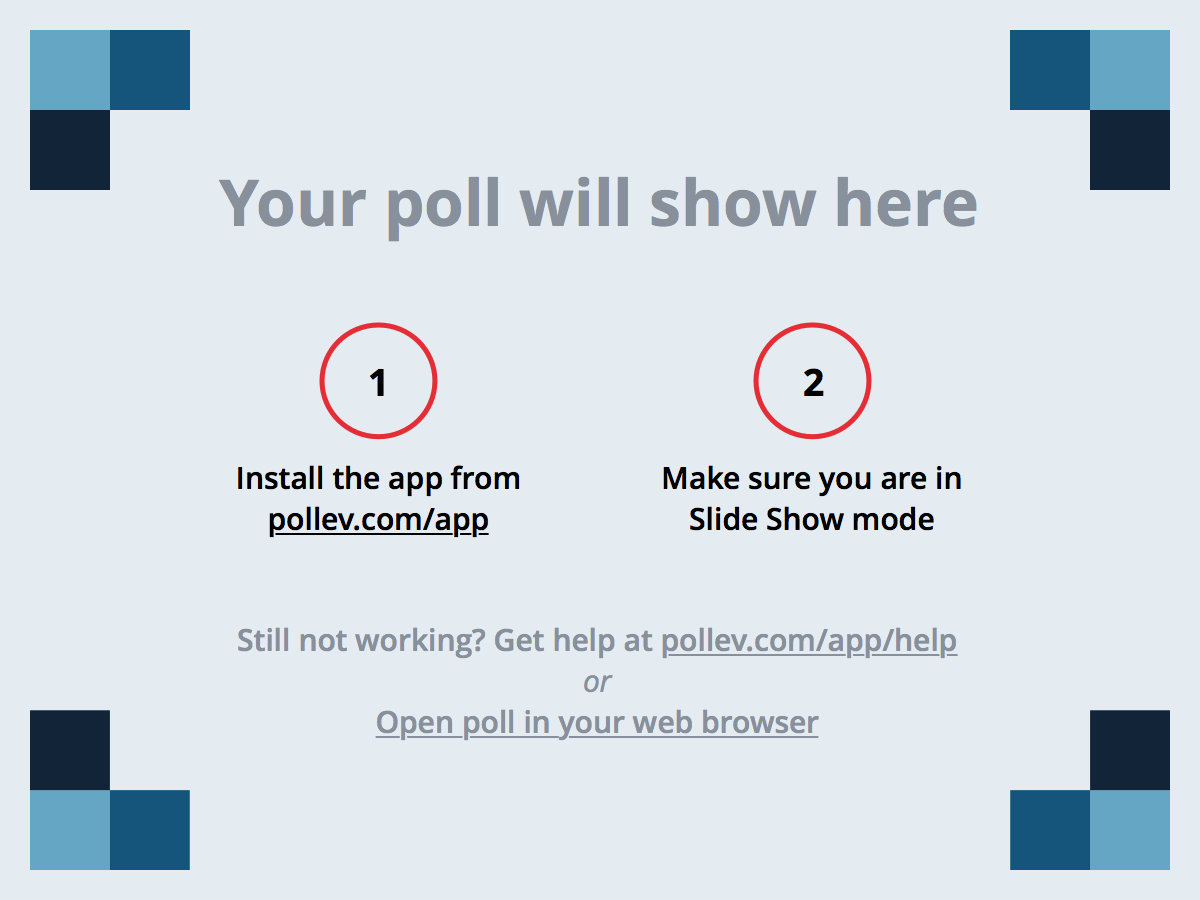 SE-1011 Slide design: Dr. Mark L. Hornick Instructor: Dr. Yoder
4
[Speaker Notes: Muddiest Point]
Acknowledgement
This course is based on the text
Introduction to Programming with Java by Dean & Dean, 2nd Edition
SE-1011 Slide design: Dr. Mark L. Hornick Instructor: Dr. Yoder
5